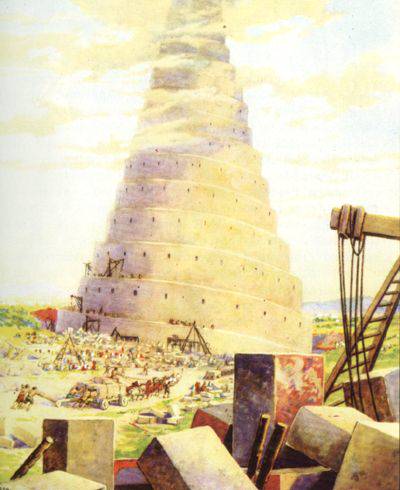 В чем проявляется единство и многообразие культур?
Каковы на ваш взгляд общие направления развития художественной культуры настоящего и будущего?
В чем заключается общечеловеческое значение картины ,«Прометей прикованный», для предшествующих эпох и нашего времени?
Что вам известно о символическом образе Мирового Древа?
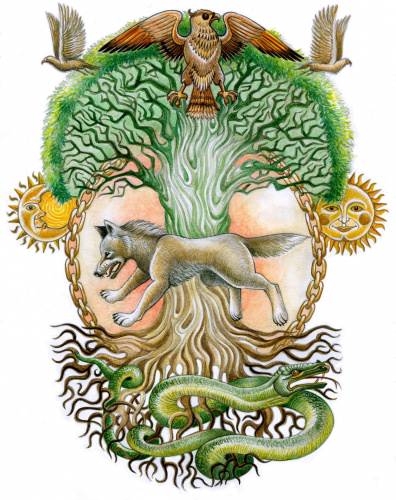 Попробуйте нарисовать мировое древо объяснив особенности его строения.
Особенности художественной культуры древнего египта .
Река времен в своем стремленье
Уносит все дела людей
И топит в пропасти забвенья
Народы, царства и царей,-
Черты египетской культуры:

заупокойный культ
2.рельефная и  фресковая роспись
3. царские гробницы
4.канонизация
5.архитектура
Домашнее задание
Читать конспект